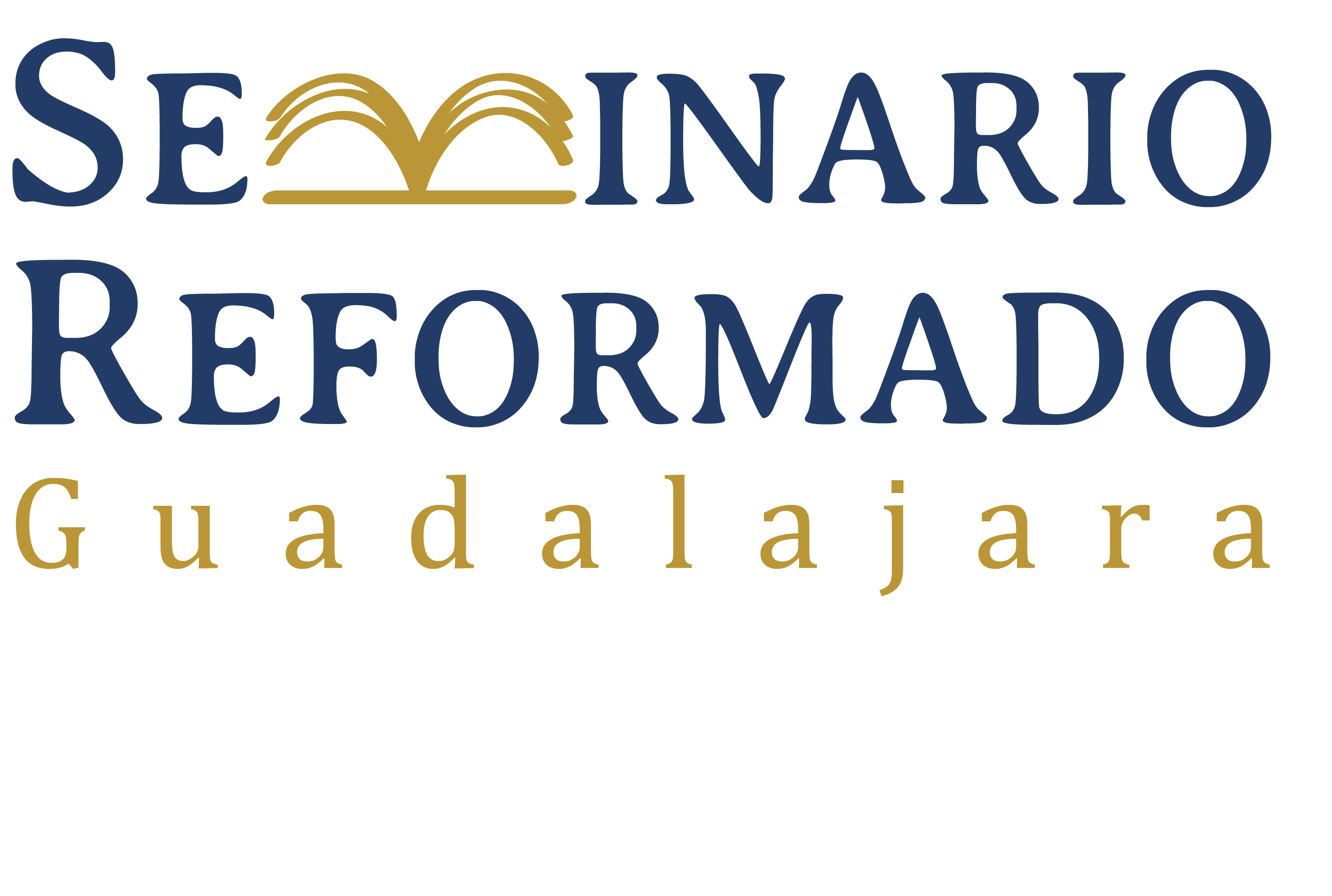 Cómo escribir un ensayo 1
24 de septiembre de 2011
Introducción
1.	Una objeción: algunos dicen, “Si quiero servir en el ministerio, ¿por qué debo de perder mi tiempo escribiendo un ensayo?”
Introducción
2.	La respuesta es porque, al escribir un ensayo, uno aprende a pensar, y el pensamiento claro y ordenado es un aspecto muy importante del ministerio (o de la vida en general).
Introducción
3.	Adicionalmente, consideren esta cita: “Solamente dentro del contexto de un ensayo bien estructurado con una tesis limitada, específica, y unida y por lo menos tres párrafos de apoyo que son lógicamente paralelos y coherentes, puede salir algún pensamiento profundo o elegante” (autor desconocido).
Introducción
4.	Entonces un enfoque principal del ensayo es crear una estructura para organizar nuestros pensamientos con respecto a un tema.
Introducción
5.	Un tema ideal para un ensayo es algo que tiene algo que ver con lo que hemos visto en la clase, pero deja espacio para desarrollar nuevas ideas.
Requisitos del ensayo
1.	Ver la descripción del ensayo en la descripción del curso.
Requisitos del ensayo
2.	Ver las normas para escribir un ensayo en los apuntes del instructor, con énfasis en la bibliografía.
Requisitos del ensayo
3.	Ver el formato de mi ensayo.
Una tesis
1.	Debe representar un tema importante e interesante.
Una tesis
2.	Debe ser limitada, específica, unida, y paralela.
Citas y referencias
1.	Es bueno captar citas o referencias de otros autores que te llaman la atención, pero hay que citarlas correctamente.
Citas y referencias
2.	No citarlas correctamente es plagio.  El plagio es pecado porque es mentira y robo.
Citas y referencias
3.	Cuando haces una cita o una referencia en el ensayo, hay que analizarla utilizando tus propios pensamientos.
La bibliografía
1.	Ver ejemplos de entradas para la bibliografía en los apuntes del instructor.
La bibliografía
2.	Ver también la bibliografía para el curso.
La bibliografía
Para citar una página web:
	a.	En el ensayo se hace referencia a la página 	web así (“Jonathan Edwards Hoy 1999”).
	b.	En la bibliografía se escribiría: 
		Pérez, Isaac.  “Jonathan Edwards Hoy.”  31 	octubre 1999.  14 octubre 2011 	<http://www.jonathanedwardshoy.com.mx>.
	c.	Si hay dos autores: Pérez, Isaac y Nancy 	Díaz.
La bibliografía
Para citar una página web:
	d.	Si hay tres autores: Pérez, Isaac, Nancy 	Díaz, y 		Raymundo Castillo.
	e.	Si hay cuatro o más autores: Pérez, Isaac, et al.
	f.	Si no es evidente quién es el autor, se coloca 			en la lista alfabéticamente según la primera 	letra 		del nombre de la página “Jonathan Edwards 			Hoy.”    
	g.	¿Qué significan las fechas?  31 octubre 1999 			significa la fecha cuando la página fue 					actualizada.  14 octubre 2011 significa la 	fecha 			cuando de página fue consultada.
Próximos pasos
1.	Una vez escogido el tema, el próximo paso es empezar a formular la tesis.  ¿Hay algo que te provoca, te irrita, te inspira, etc. sobre el tema?  Escríbelo.  La tesis busca convencer al lector a compartir la misma convicción que el autor.  ¿De qué quieres convencer al lector?
Próximos pasos
2.	Escribir la primera parte del ensayo: explicar el significado de la doctrina positivamente.  Sugiero que esta sección sea de más o menos dos páginas.  Debe explicar más o menos tres aspectos o facetas de la doctrina.